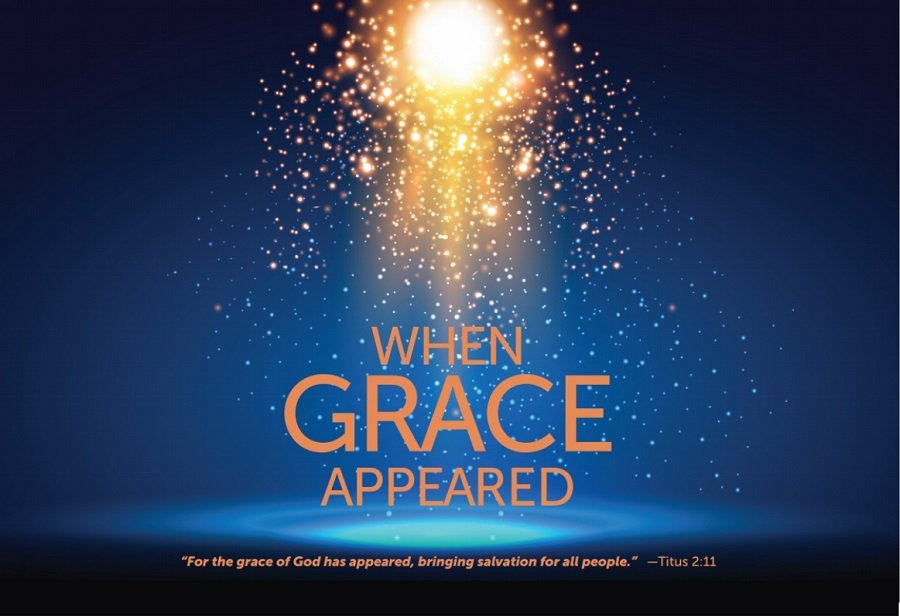 With Bishop Ronald K. Powell
Titus 2:11-14 King James Version
11 For the grace of God that bringeth salvation hath appeared to all men,
12 Teaching us that, denying ungodliness and worldly lusts (desires), we should live soberly, righteously, and godly, in this present world;
13 Looking for that blessed hope, and the glorious appearing of the great God and our Saviour Jesus Christ;
14 Who gave himself for us, that he might redeem us from all iniquity, and purify unto himself a peculiar people, zealous of good works.
Introduction
Brother Ron’s Testimony
(See vs 14 Below)
1_When Grace Appears we turn away from unrighteousness & Ungodliness, we are transformed. (See vs 14 Below)

14 Who gave himself for us, that he might redeem us from all iniquity, and purify unto himself a peculiar people, zealous of good works.
(see verse 11-12 Below)
2- Grace teaches us to hate Sin (see verse 11-12 Below)

11 For the grace of God that bringeth salvation hath appeared to all men,
12 Teaching us that, denying ungodliness and worldly lusts (desires), we should live soberly, righteously, and godly, in this present world;
A-What is ungodliness?
A-What is ungodliness? It is to deny Jesus and continue in sins and worldly desires!If we deny God and Love our sins we are in trouble

Romans 11:26 King James Version26 And so all Israel shall be saved: as it is written, There shall come out of Sion the Deliverer, and shall turn away ungodliness from Jacob:
B-What were we like before Grace appeared?
Titus 3:3-5 King James Version3 For we ourselves also were sometimes foolish, disobedient, deceived, serving divers lusts and pleasures, living in malice and envy, hateful, and hating one another.4 But after that the kindness and love of God our Saviour toward man appeared,5 Not by works of righteousness which we have done, but according to his mercy he saved us, by the washing of regeneration, and renewing of the Holy Ghost;
3- When Grace appears we turn away from ungodliness and we turn toward God & Good Deeds!
3- When Grace appears we turn away from ungodliness and we turn toward God & Good Deeds!
Titus 2:13-15 King James Version13 Looking for that blessed hope, and the glorious appearing of the great God and our Saviour Jesus Christ;14 Who gave himself for us, that he might redeem us from all iniquity, and purify unto himself a peculiar people, zealous of good works.15 These things speak, and exhort, and rebuke with all authority. Let no man despise thee.
Ephesians 2:10King James Version10 For we are his workmanship, created in Christ Jesus unto good works, which God hath before ordained that we should walk in them.
Luke 15:11-32 New International Version
The Parable of the Lost Son11 Jesus continued: “There was a man who had two sons. 12 The younger one said to his father, ‘Father, give me my share of the estate.’ So he divided his property between them.13 “Not long after that, the younger son got together all he had, set off for a distant country and there squandered his wealth in wild living. 14 After he had spent everything, there was a severe famine in that whole country, and he began to be in need. 15 So he went and hired himself out to a citizen of that country, who sent him to his fields to feed pigs.
Luke 15:11-32 New International Version
16 He longed to fill his stomach with the pods that the pigs were eating, but no one gave him anything.17 “When he came to his senses, he said, ‘How many of my father’s hired servants have food to spare, and here I am starving to death! 18 I will set out and go back to my father and say to him: Father, I have sinned against heaven and against you. 19 I am no longer worthy to be called your son; make me like one of your hired servants.’ 20 So he got up and went to his father.
Luke 15:11-32 New International Version
“But while he was still a long way off, his father saw him and was filled with compassion for him; he ran to his son, threw his arms around him and kissed him.21 “The son said to him, ‘Father, I have sinned against heaven and against you. I am no longer worthy to be called your son.’22 “But the father said to his servants, ‘Quick! Bring the best robe and put it on him. Put a ring on his finger and sandals on his feet. 23 Bring the fattened calf and kill it. Let’s have a feast and celebrate. 24 For this son of mine was dead and is alive again; he was lost and is found.’ So they began to celebrate.
Luke 15:11-32 New International Version
25 “Meanwhile, the older son was in the field. When he came near the house, he heard music and dancing. 26 So he called one of the servants and asked him what was going on. 27 ‘Your brother has come,’ he replied, ‘and your father has killed the fattened calf because he has him back safe and sound.’28 “The older brother became angry and refused to go in. So his father went out and pleaded with him. 29 But he answered his father, ‘Look! All these years I’ve been slaving for you and never disobeyed your orders. Yet you never gave me even a young goat so I could celebrate with my friends.
Luke 15:11-32 New International Version
30 But when this son of yours who has squandered your property with prostitutes comes home, you kill the fattened calf for him!’31 “‘My son,’ the father said, ‘you are always with me, and everything I have is yours. 32 But we had to celebrate and be glad, because this brother of yours was dead and is alive again; he was lost and is found.’”
When Grace appears
Let's Pray